Bài 3: Tổ chức và truy cập thông tin trên Internet
1. Tổ chức thông tin trên Internet
Siêu văn bản và trang web
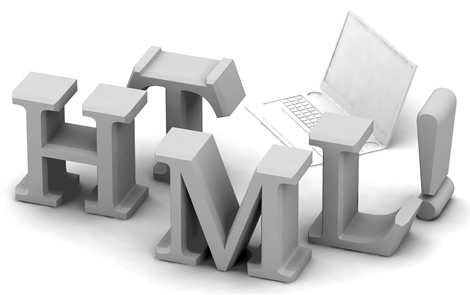 * “Siêu văn bản” là gì?
Siêu văn bản (Hypertext ) là một loại văn bản tích hợp nhiều dạng dữ liệu khác nhau như: văn bản, hình ảnh, âm thanh… nhưng lại chứa một hay nhiều tham chiếu tới các văn bản khác. Siêu văn bản thường được tạo ra bằng ngôn ngữ HTML.(Ngôn ngữ đánh dấu siêu văn bản).
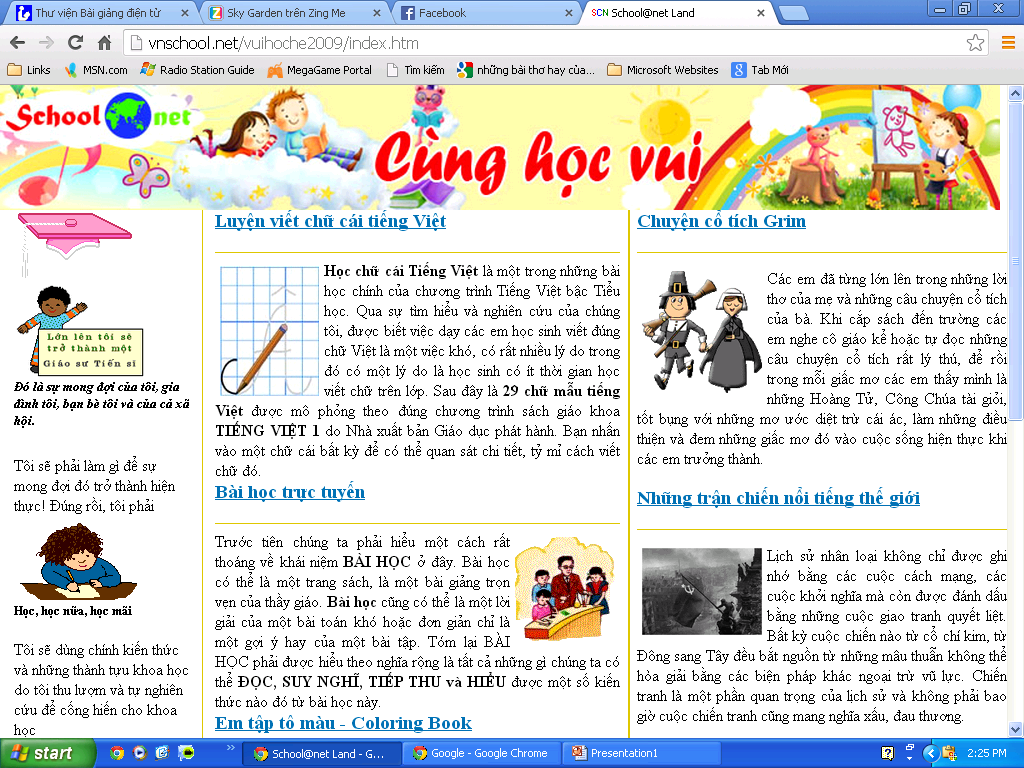 Trang web có địa chỉ vnschool.net/vuihoche2009/index.htm
* Trang web là gì?
* Trang web là gì?
Trang web là một siêu văn bản được gán địa chỉ truy cập trên Internet. Địa chỉ truy cập này được gọi là địa chỉ trang web.
b. Website, địa chỉ website và trang chủ
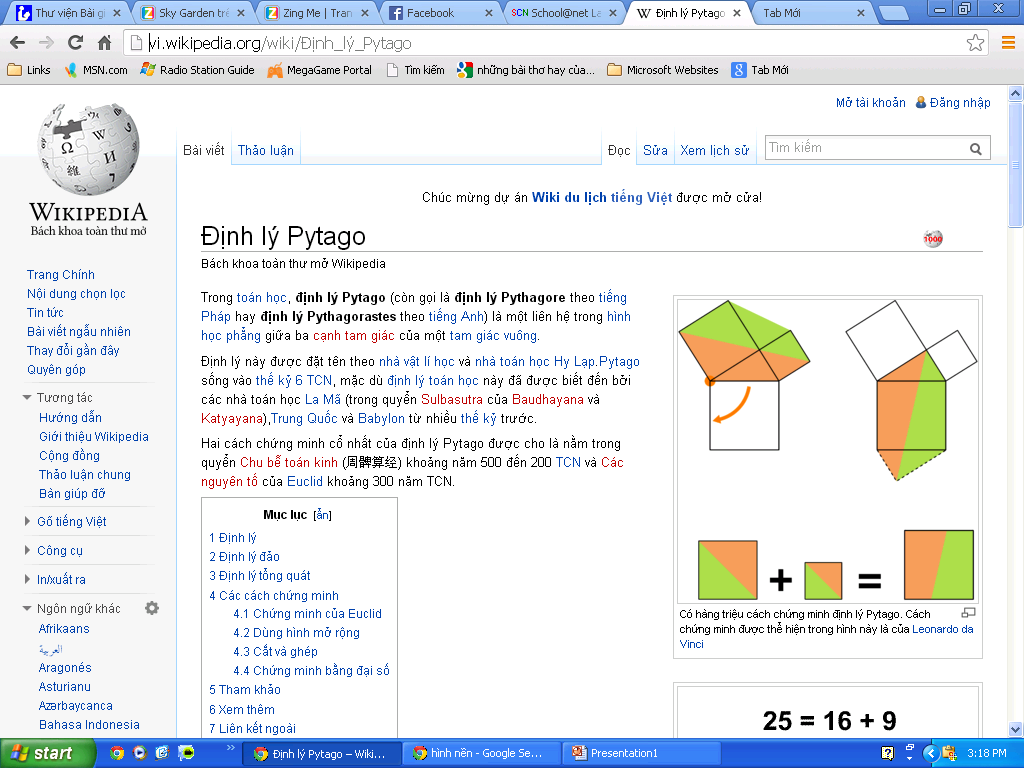 Định lý pytago trên website Wikipedia tiếng Việt
Website là gì?
Một hoặc nhiều trang web liên quan được tổ chức dưới một địa chỉ truy cập chung tạo thành một website. 
   Địa chỉ truy cập chung này được gọi là địa chỉ của website.Trang đầu tiên của website được gọi là trang chủ.
Sau đây là một số website
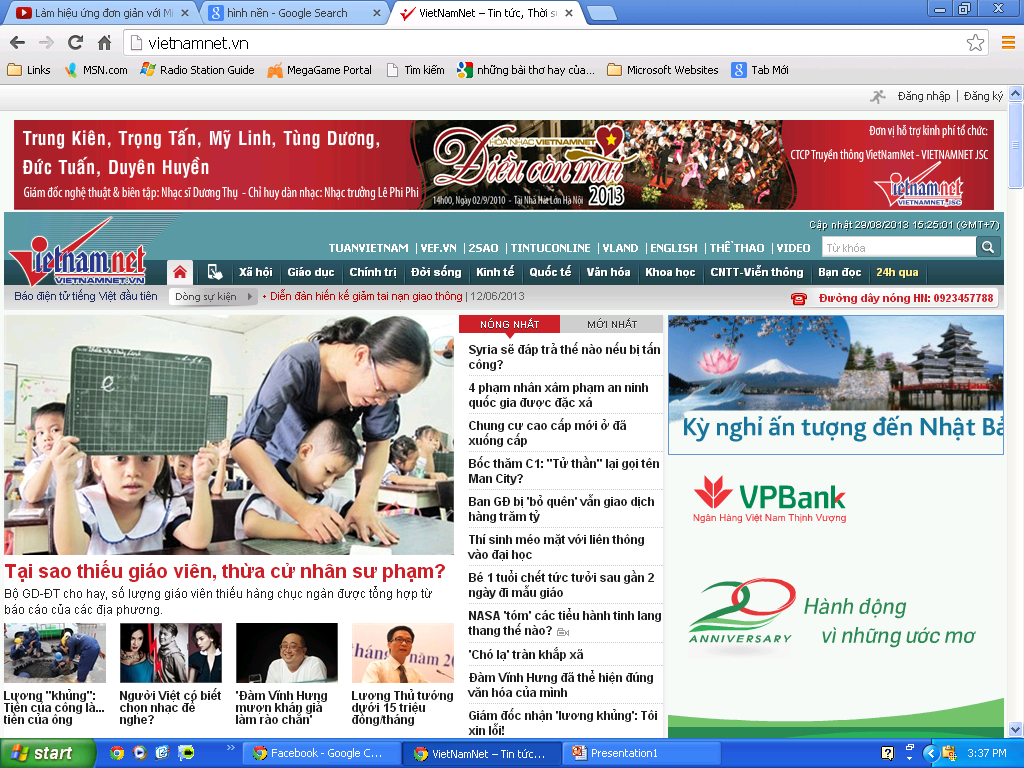 Vietnamnet.vn
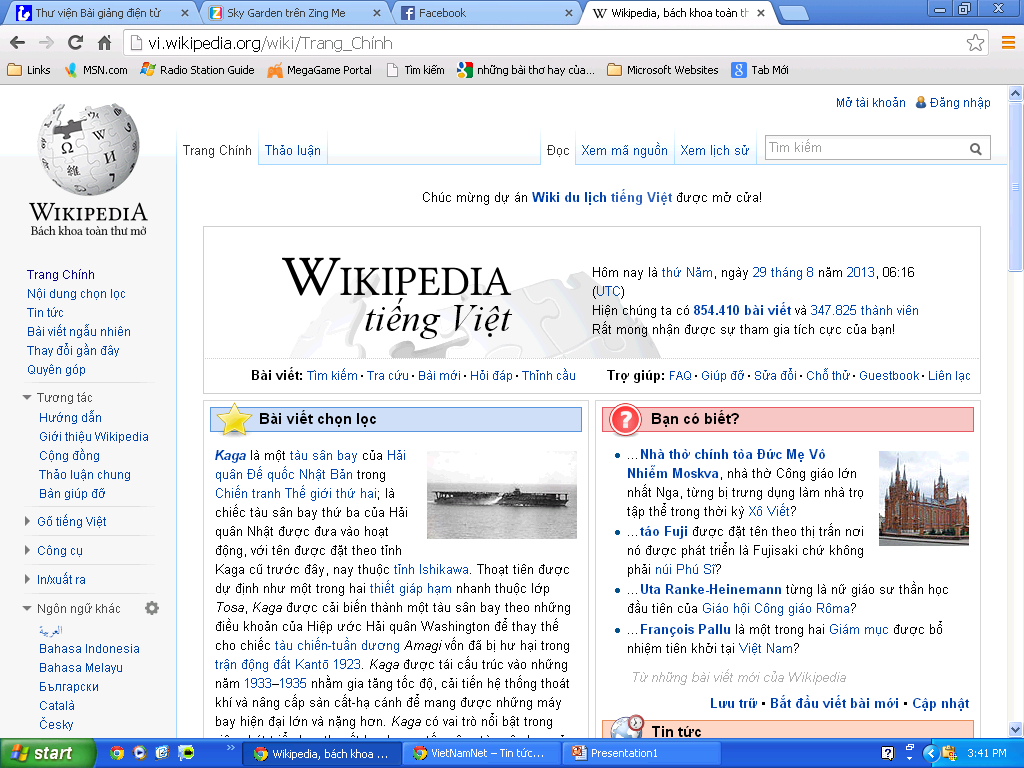 vi.wikipedia.org
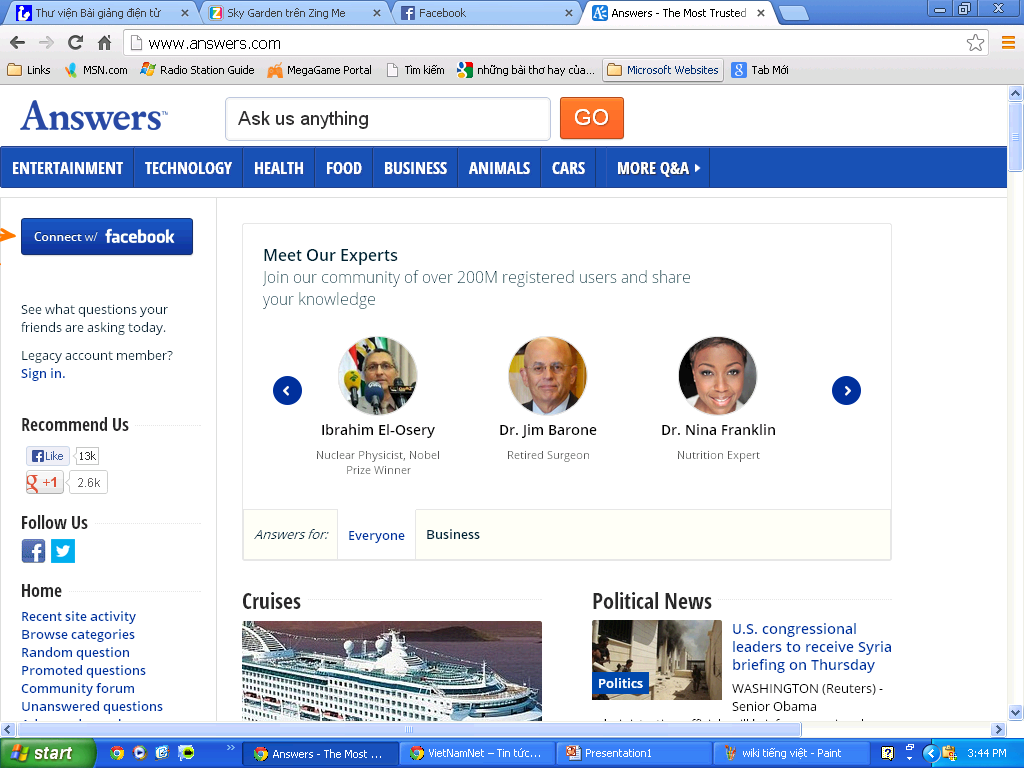 www.answer.com
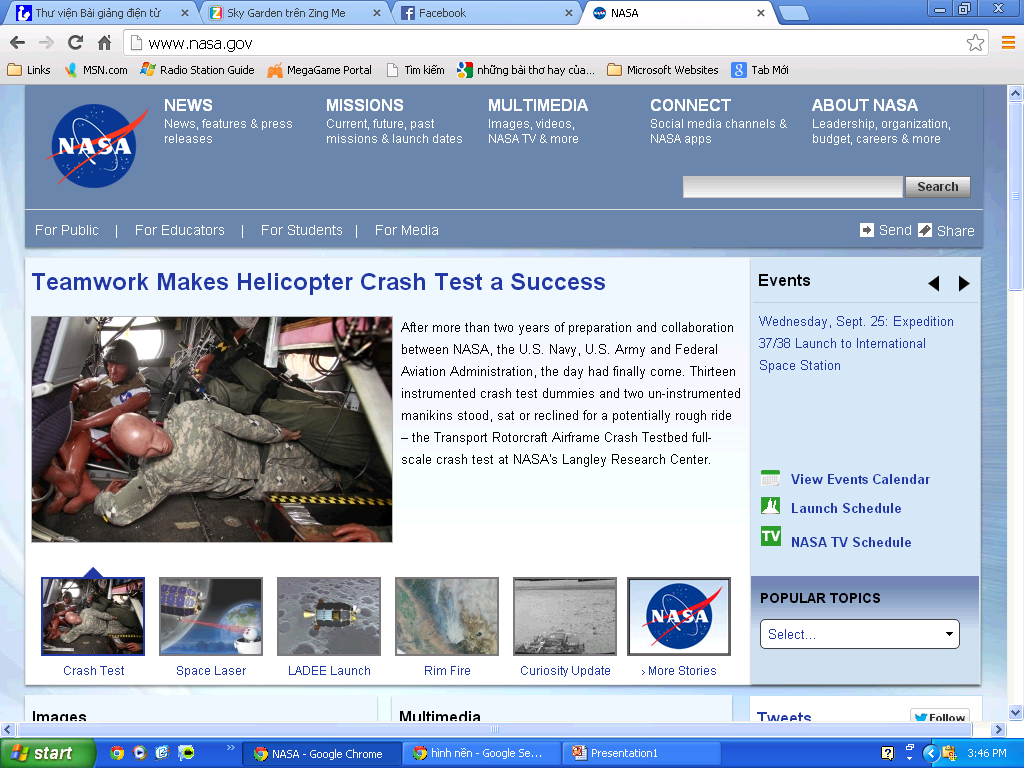 www.vasa.gov
2. Truy cập web
a.Trình duyệt web
*Để truy cập web người ta phải dùng một phần mềm được gọi là gì?
Để truy cập các trang web người ta phải dùng một phần mềm được gọi là trình duyệt web (web browser).Có nhiều trình duyệt web như:Internet Explore, Google Chrome, Cococ
2. Truy cập web
a.Trình duyệt web
b. Truy cập web
Để truy cập vào trang web vnptdongnai chúng ta cần thực hiện như thế nào?
1. Nhập địa chỉ trang web www.thcsbinhchanh.hcm.edu.vn vào ô địa chỉ.
2. Nhấn Enter.
3. Tìm kiếm thông tin trên Internet
Máy tìm kiếm
*Máy tìm kiếm là gì?
Máy tìm kiếm là công cụ hổ trợ tìm kiếm thông tin trên Internet theo yêu cầu của người dùng. Phần lớn máy tìm kiếm được cung cấp trên các trang web.
Một số máy tìm kiếm
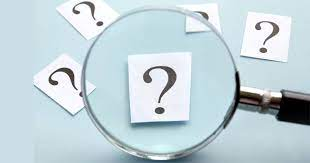 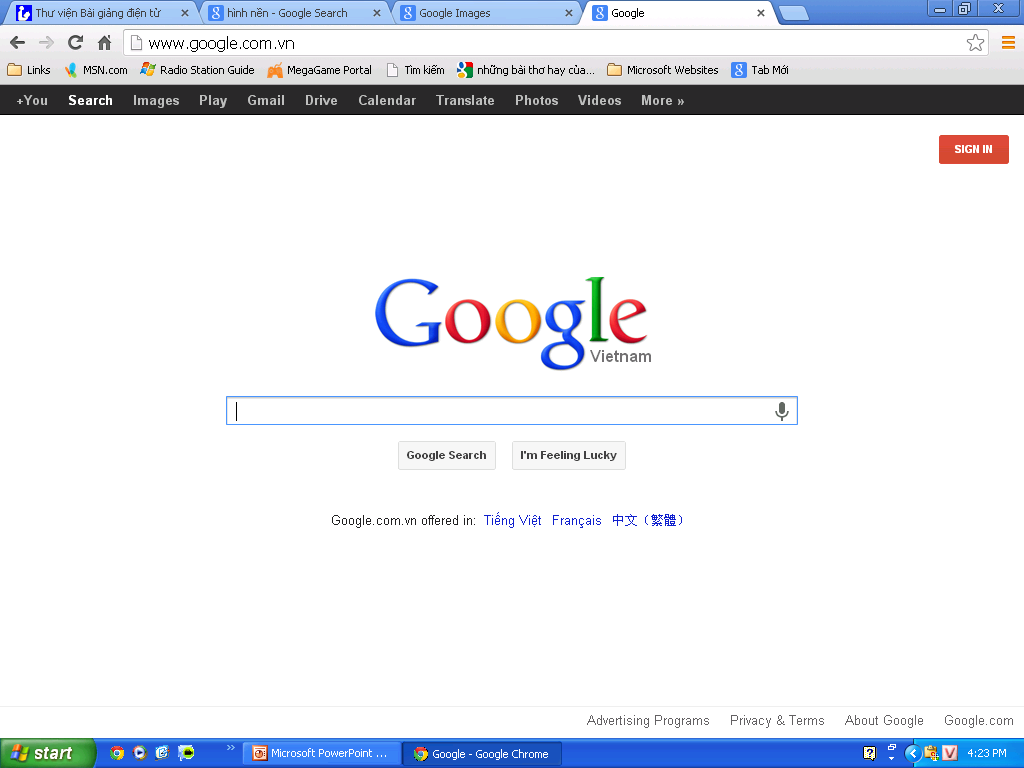 Google: http://www.google.com.vn
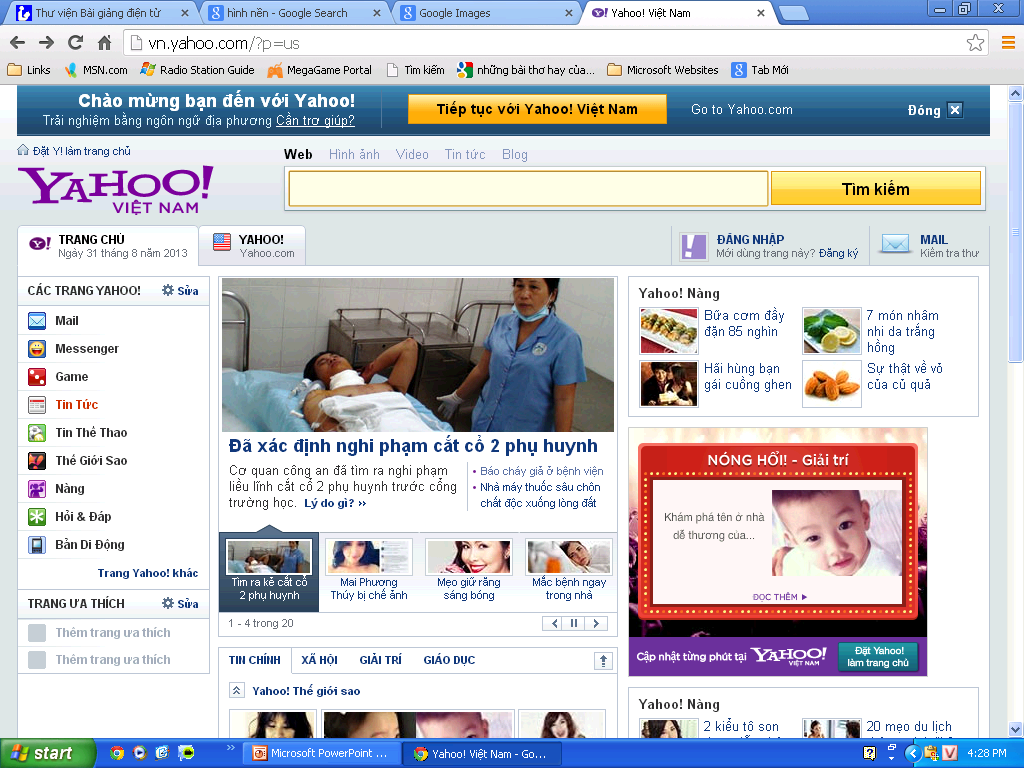 Yahoo: http://www.yahoo.com
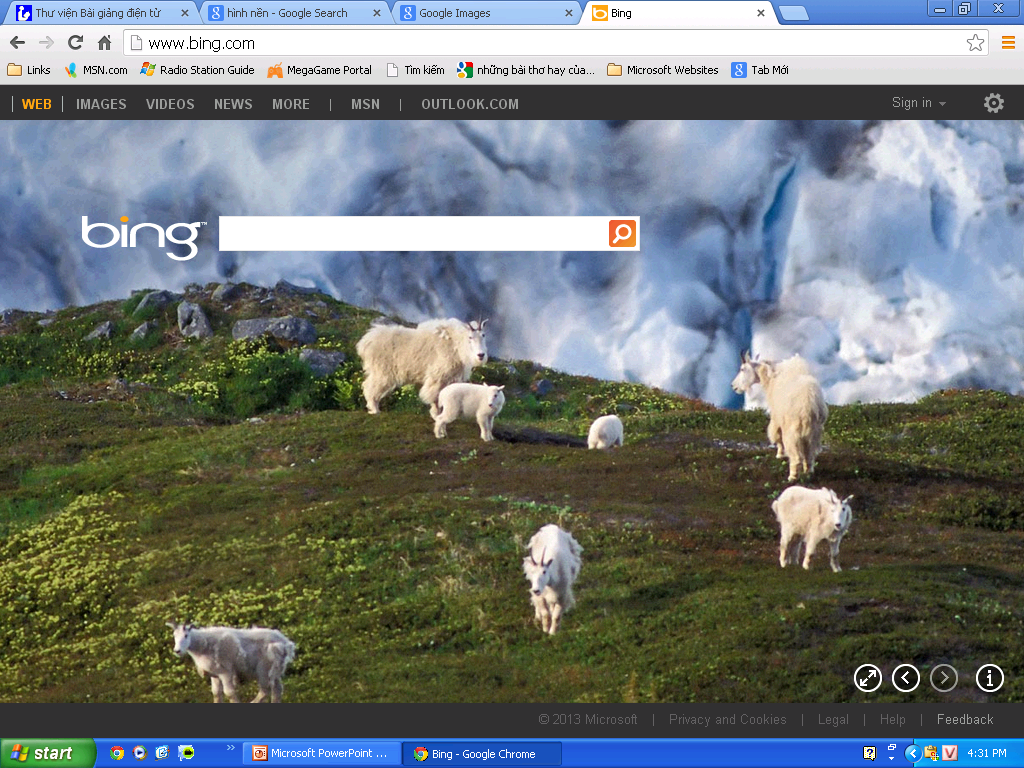 Microsoft: http://www.bing.com
3. Tìm kiếm thông tin trên Internet
b. Sử dụng máy tìm kiếm
Để tìm thông tin bằng máy tìm kiếm, ta cần thực hiện như thế nào?
Bước 1: Truy cập máy tìm kiếm
Bước 2: Gõ từ khóa vào ô dành để nhập từ   khóa
Bước 3: Nhấn phím Enter hay nháy nút Tìm    	      kiếm